5.1			                          Sannolikhet
Om man kastar en sexsidig tärning kan det bli sex olika utfall.
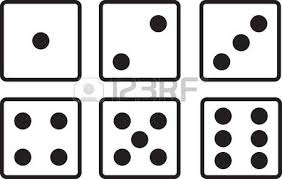 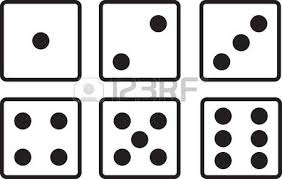 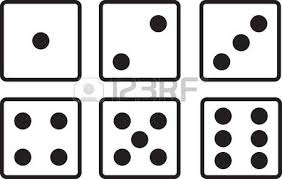 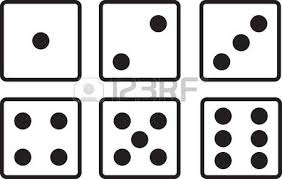 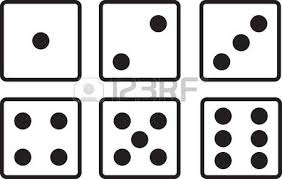 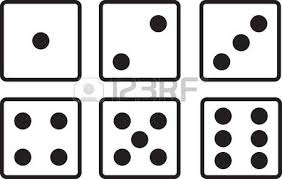 Sannolikheten är lika stor för varje utfall = likformig sannolikhetsfördelning.
Om man kastar en tärning där flera sidor har samma antal prickar, påverkas sannolikheten för varje utfall.
I det är fallet är det mer sannolikt att slå en 1:a än en 3:a.
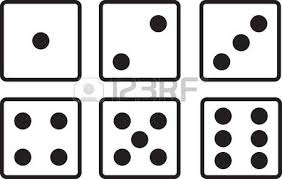 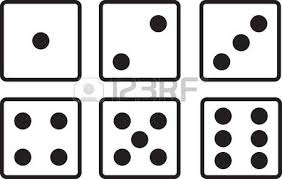 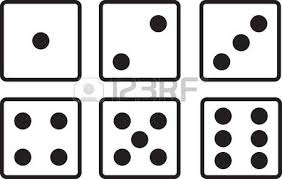 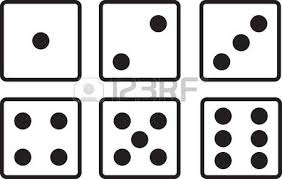 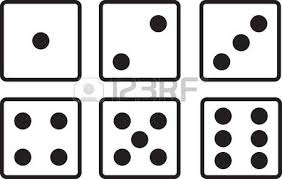 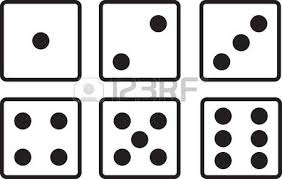 Sannolikheten är inte lika stor för varje utfall = olikformig sannolikhetsfördelning.
Beräkna sannolikheten
Sannolikheten betecknas P, från engelskans probability.
Sannolikheten brukar anges som en andel i bråkform, procentform eller decimalform.
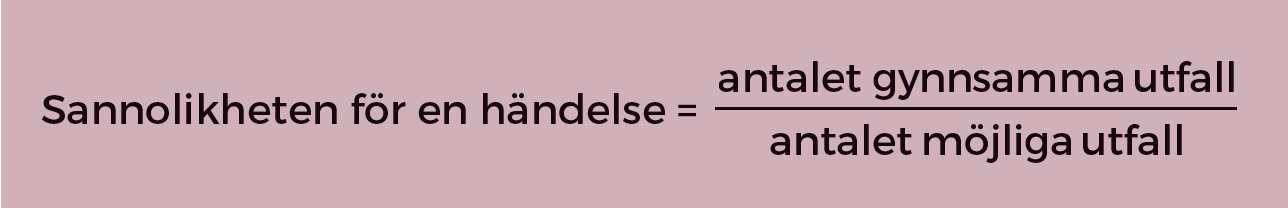 5
6
1
5
1
6
6
6
6
6
Sannolikheten att slå en sexa är 1 (gynnsamma utfall) av 6 (möjliga utfall).
P(6:a) =
Sannolikheten att inte slå en sexa är 5 (gynnsamma utfall) av 6 (möjliga utfall).
P(inte 6:a) =
Sannolikheten för att en händelse ska inträffa adderat med 
sannolikheten för att den inte ska inträffa är 1.
1
P(6:a) + P(inte 6:a)  =
=
=
+
Exempel
Hur stor är sannolikheten att man vid kast med en 8-sidig tärning får
b) minst en trea
a) ett jämnt tal
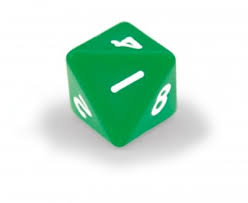 =
1
1
4
5
5
2
2
8
8
8
a)   P (jämnt tal) =
b)   P (minst en trea)=
b)
Svar:  a)
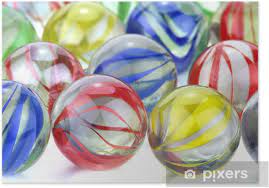 Exempel
I en låda finns 7 röda, 3 gula och blå kulor.
Du tar upp en kula utan att titta. 
Hur stor är sannolikheten att
=
a) kulan är blå
b) kulan inte är röd
13
10
1
65
13 ∙ 5
20
20
2
20 ∙ 5
100
a)
Möjliga utfall :
(7 + 3 + 10) st =
20 st
Gynnsamma utfall :
10 st
P (blå) =
= 50 %
=
b)
Gynnsamma utfall :
13 st
=
65 %
P (inte röd) =
=
Svar:  a) 50 %  		b) 65 %
Tänk dig att du kastar en sexsidig tärning 600 ggr. 
Ungefär hur många gånger får du
Exempel
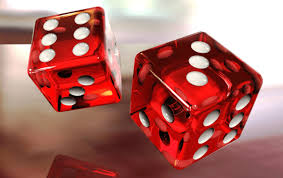 b) 3 eller högre?
a) En 5:a
a)
P (5:a) =
4
600
600
1
6
6
6
6
Antal kast :  600 st
Antal 5:or :
100 st
st =
4 ∙
st =
b)
P (3 eller högre) =
400 st
Antal 3 eller högre :
Svar:  Man bör få 100 st 5:or och 400 st  3:a eller högre vid 600 kast.